On-Campus Housing ROCK Apartments Overview
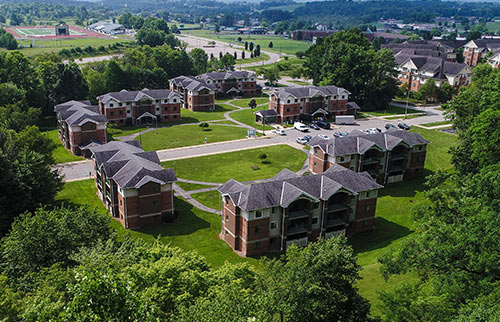 1
On-Campus Housing: ROCK Apartments
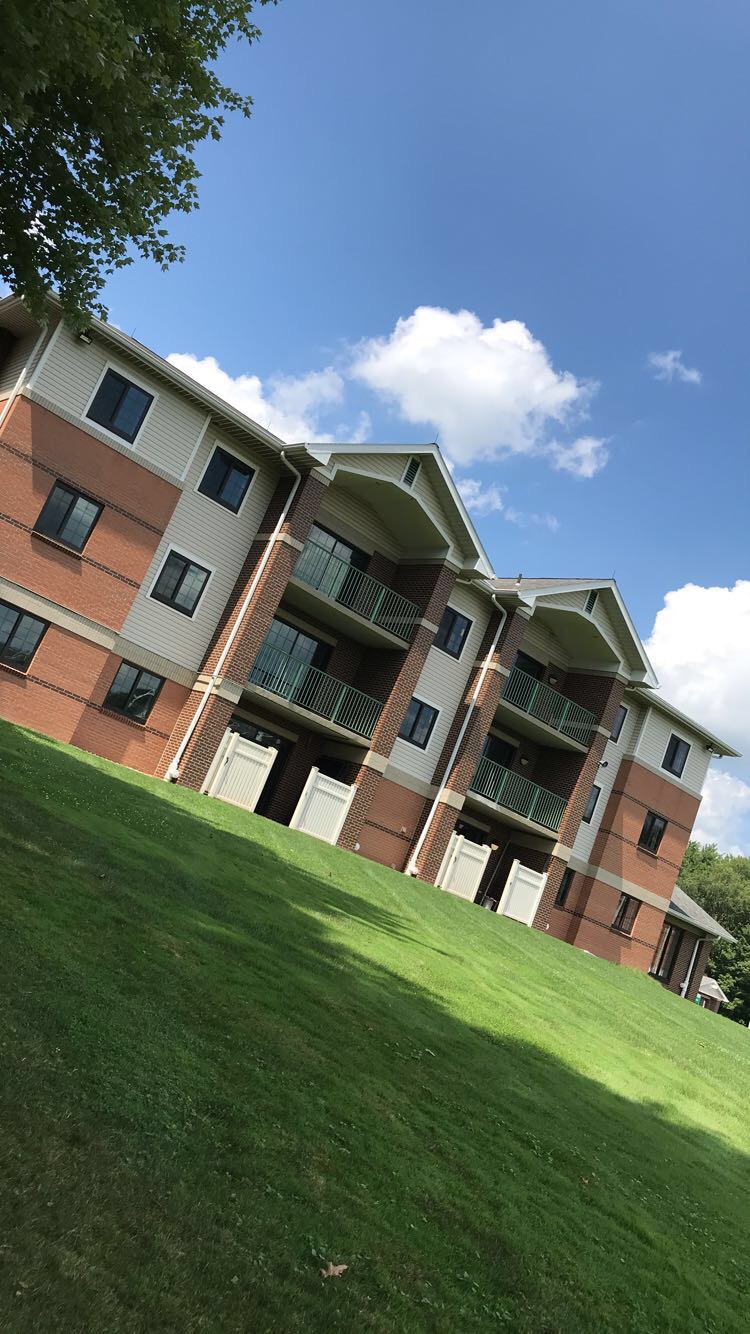 On Campus, Convenient
Fully Furnished
Full Kitchen
No Meal Plan Required
No Monthly Bills
Agreement process is October for following August
9 month lease 
Options for summer school. Sign up mid-March
2
On-Campus Housing: ROCK Apartments
4 Private Bedrooms
Shared Restroom: Separate Shower and Toilet Area within Restroom
Renovated in 2019. New HVAC in ‘22/’23
8 Buildings, 6 apartments per building. 3 floors; no elevators.
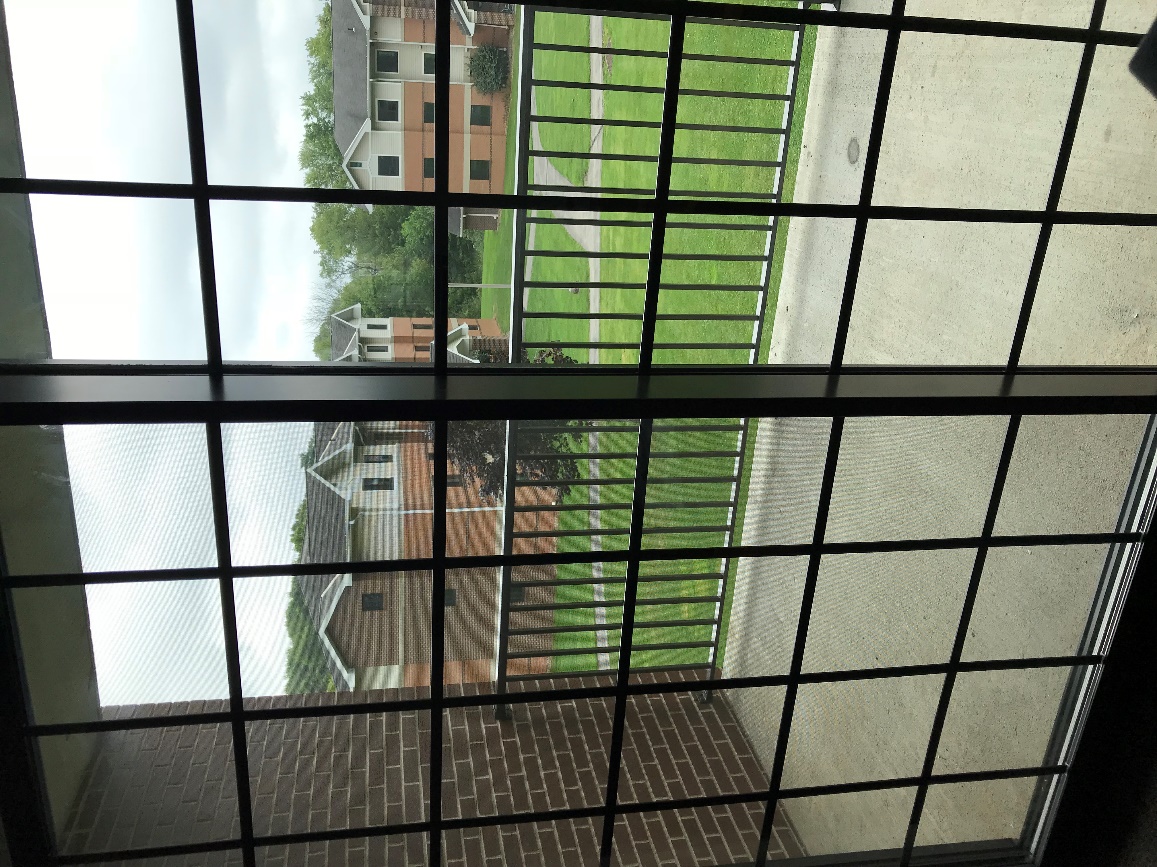 3
Example Building 310
311 – Apartment 1
311/312 first floor; 313/314 second, 315/316 third.
Typical Layout:
310C = Shared laundry
A/B = Closets
C = Kitchen
D = Bedroom A
E= Bedroom B
H = Bedroom C
I =Bedroom D
F/G= Restroom
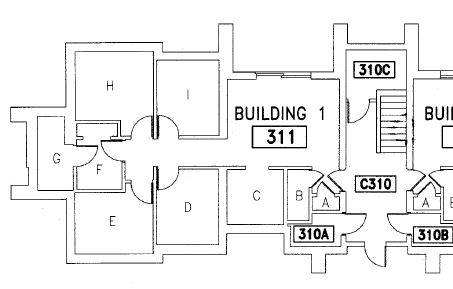 4
KITCHEN
Pictured on next slide
Each apartment has a full kitchen 
Self-Cleaning Range/Oven
Full Size Refrigerator/Freezer
Microwave
Dishwasher*
Double Sink
No meal plan is required, but available. Some students choose a commuter/flex plan.
* Please note:  Apartments 311, 342, and 352 are ADA compliant.  These apartments have a slightly different set up.  There is more cabinet space in the kitchen for those residents needing wheelchair assistance so there is no dishwasher installed.  The shower area is a roll in shower shared with a toilet.
5
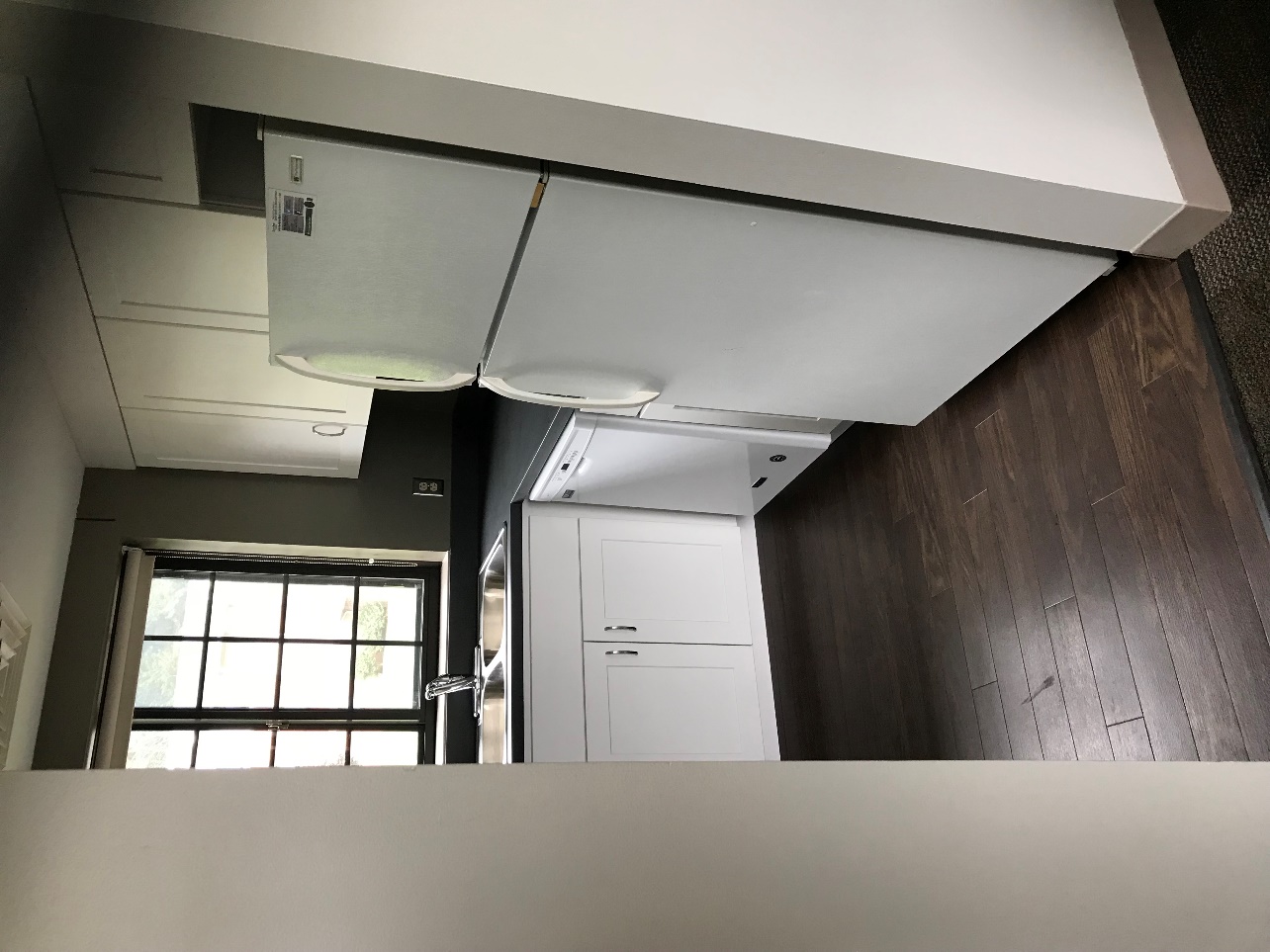 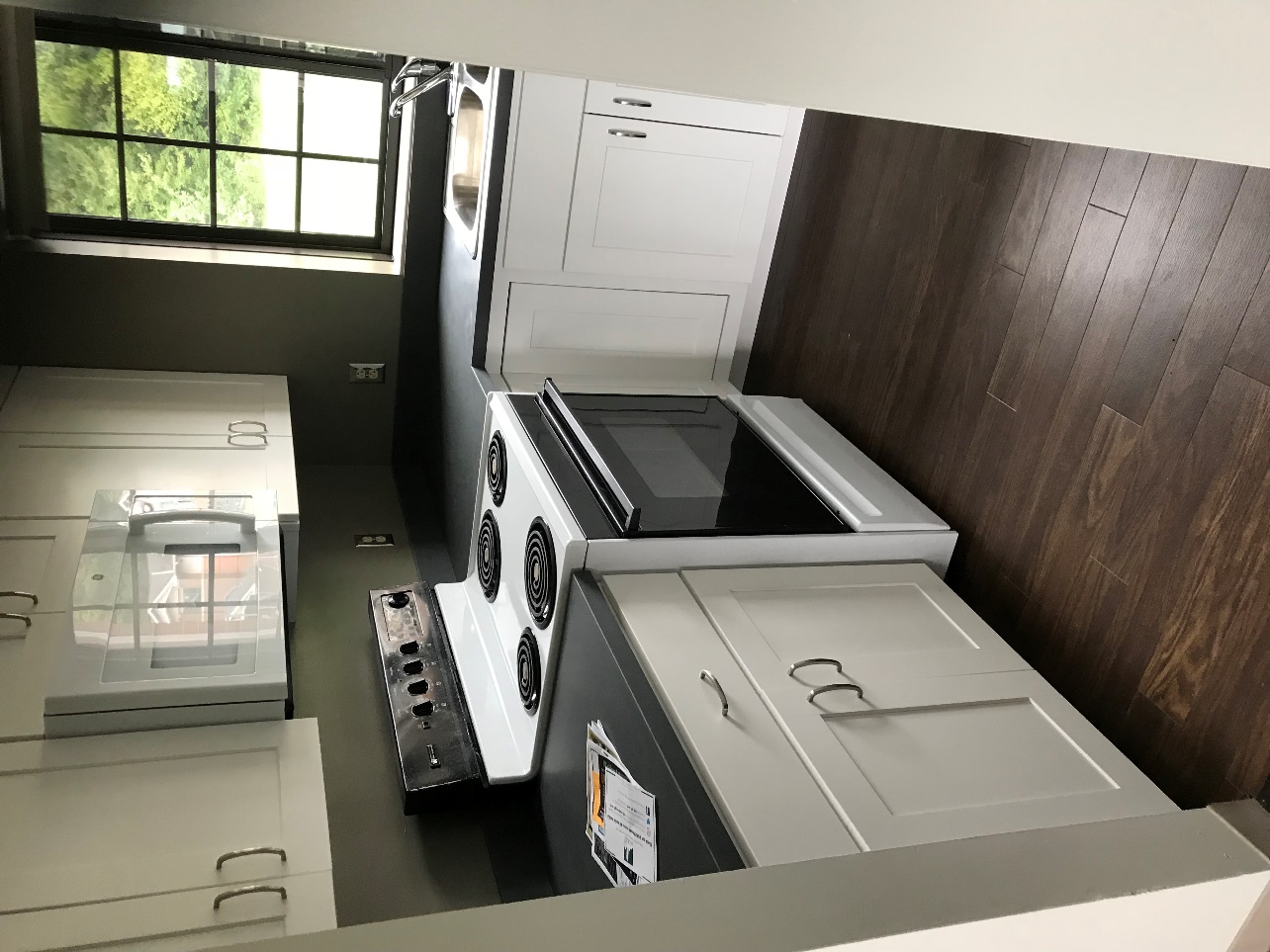 6
BATHROOM
Pictured on next slide
Separate shower area
Separate toilet area
2 sinks
Linen Closet
Residents provide own shower curtain

* Please note:  Apartments 311, 342, and 352 are ADA compliant.  These apartments have a slightly different set up.  The The shower area is a roll in shower shared with a toilet.
7
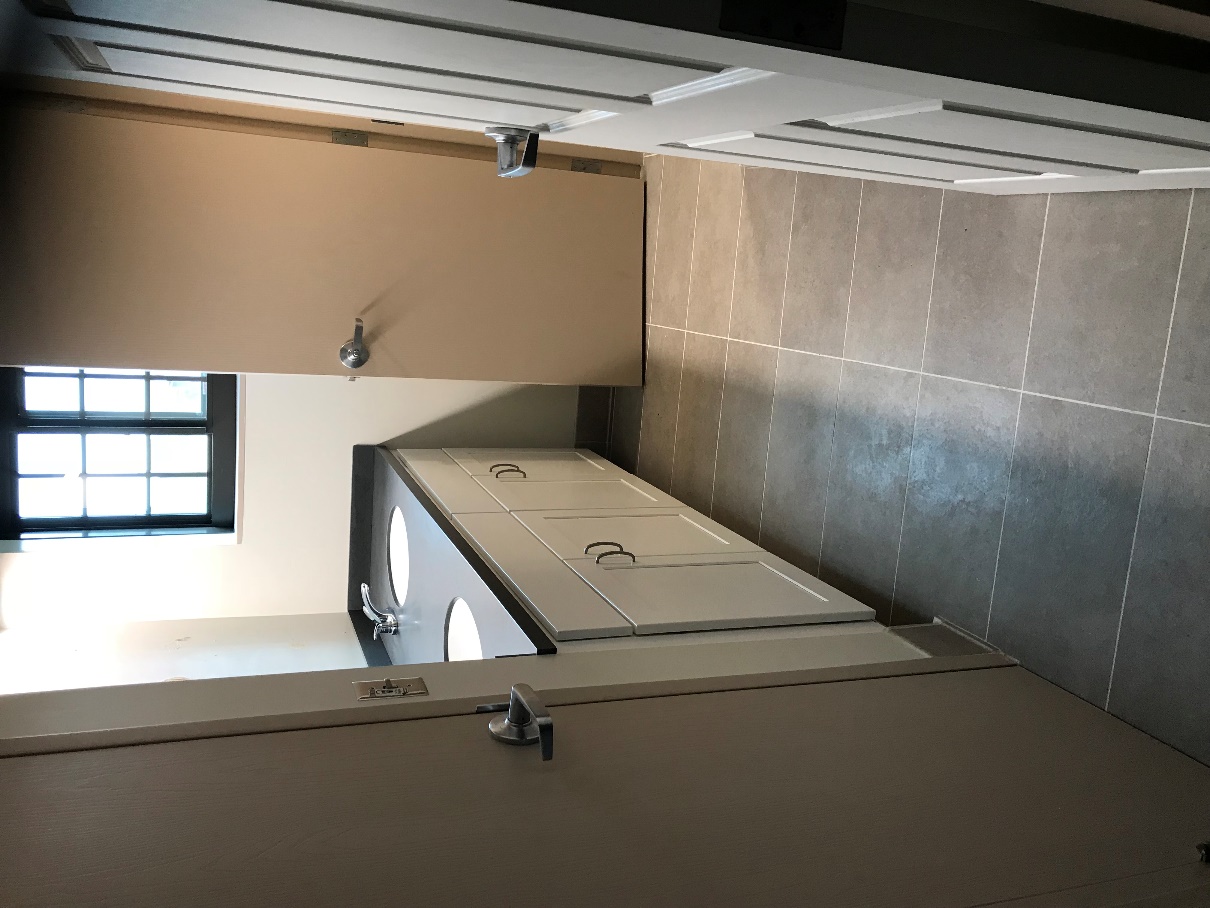 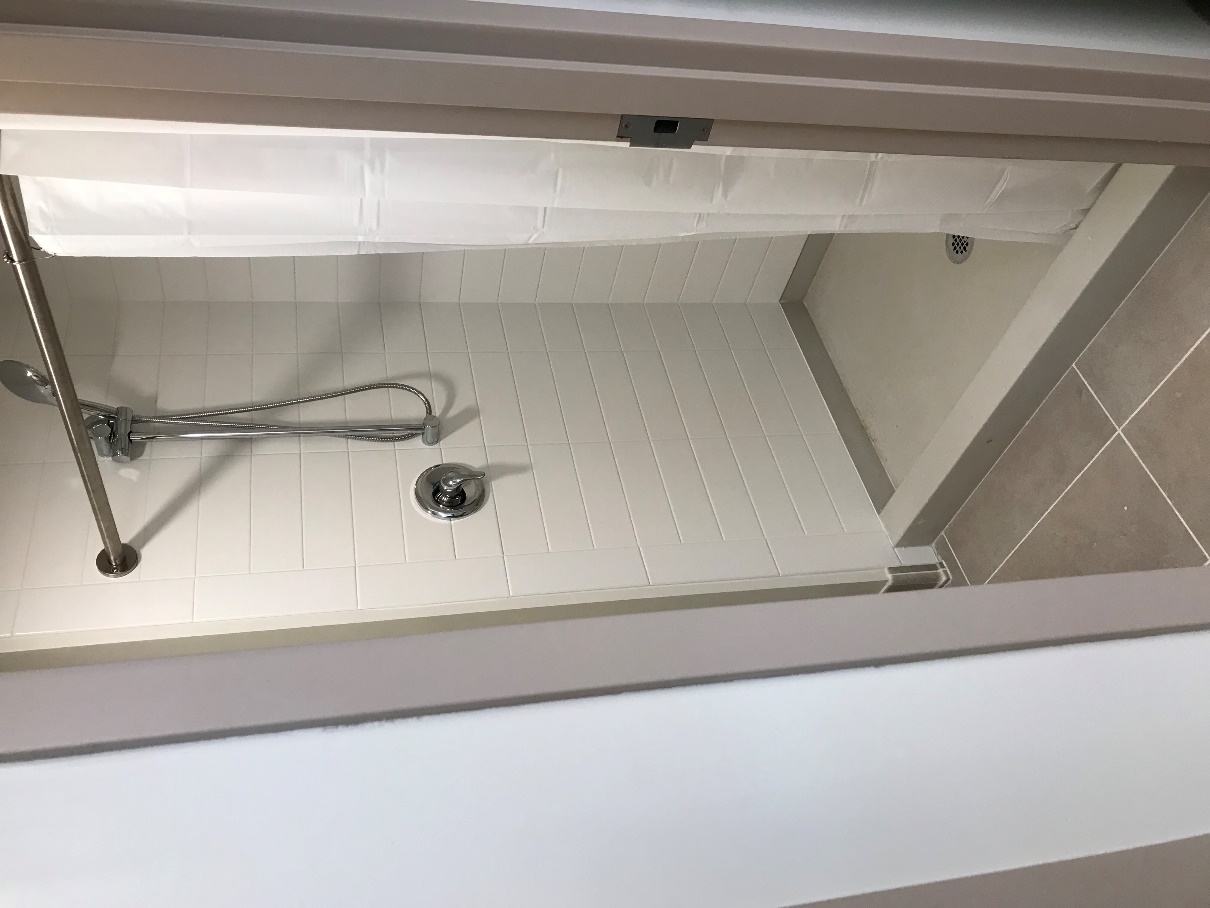 8
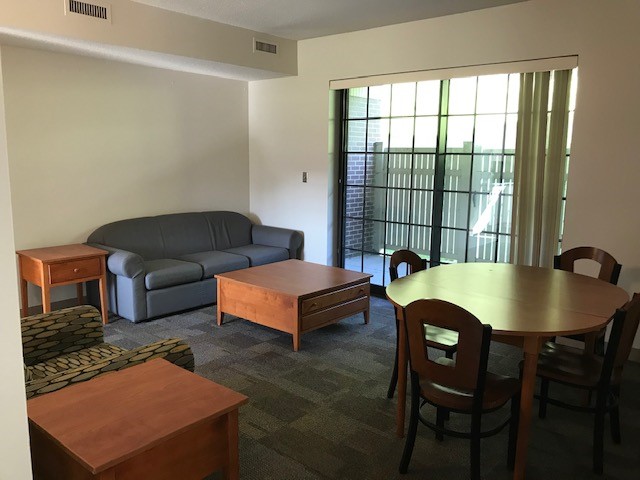 Living Room: All furniture shown is included. 
In Background: First floor apartments have patios, upper floors have balconies.
9
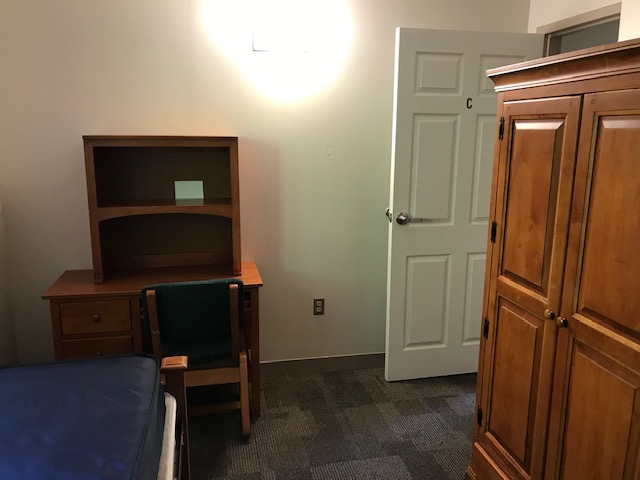 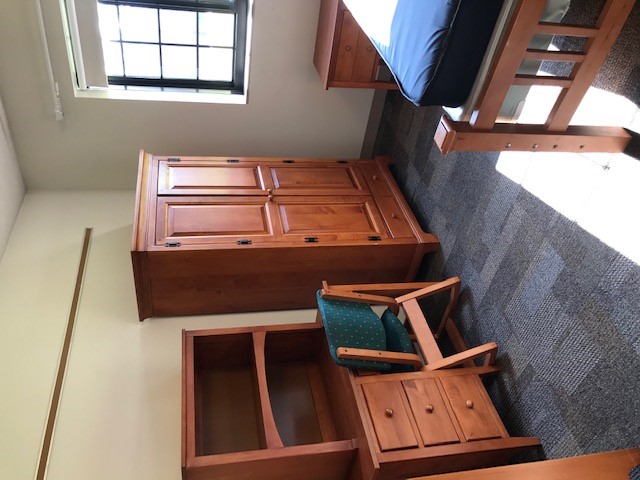 Single Bedroom. Includes wardrobe, desk/chair, bookcase, 4 drawer dresser, twin XL bed. Window shade included.
10
For Fall/Spring:
$250.00 deposit to reserve 
$2785.00 per semester
Detailed process will be emailed and on website.
Laundry room on first floor for each building
Office and Mailroom in glass annex of Building 350
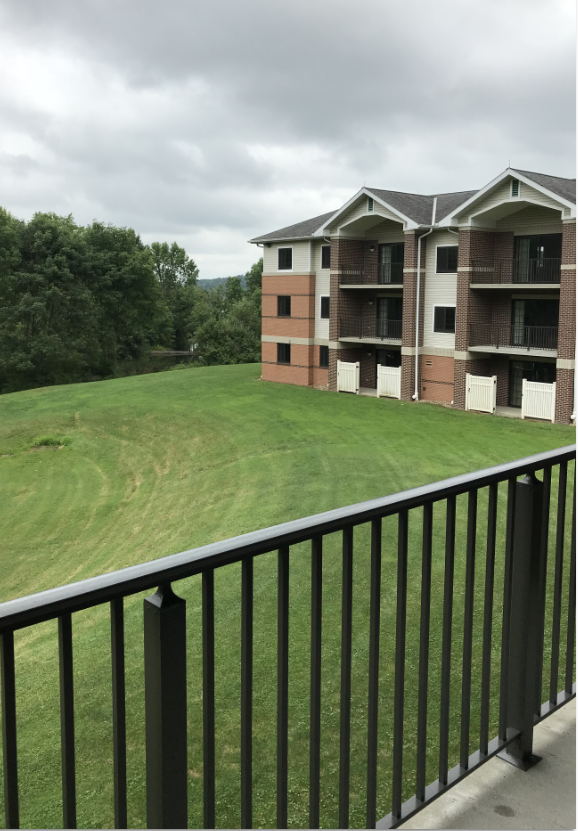 11
Contact: 
Office of Housing 
724.738.2082
housing @sru.edu
12